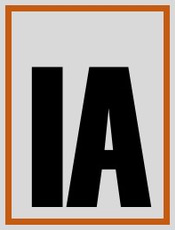 First Generation
Joseph Crisolo
Maximiliano Barragan
Junghwan Park
Alisha Shahbazian
Daniel Arroyo
Faculty Advisor: Dr. Elaine Kang
Project Liaison: Prof. Sylke Rene Meyer
[Speaker Notes: Add Screenshots
	Sponsor Logo
	Interactive Arts]
Art
Team
Computer Science
Team
Project Liaison:
Prof. Sylke Rene Meyer
Faculty Advisor:
Dr. Elaine Kang
Game Design
Team
Art / Animation 
Faculty Advisors:
Prof. Sarah Beeby
Prof. Jim Ovelman
Lead Game Design:
Megan Reynolds
Senior Design
Programming Team
Lead Programmer:
Joseph Crisolo
Student Artists / Animators
Implement and Code
Integrate Art Assets
Lead Artists:
Ilan Conrado
Angelica Conde
Create art assets:  
2D Sprites
3D Models
Animations
Outline
Project Overview
Game Design and Development
Level Design & 3D Visual Asset Management
Non-Player Character (NPC) Management
Dialogue & NPC Interactions
User Interface (UI), Heads Up Display (HUD), & Mini-Map
Audio Management Controller
Software Tools
Game Demo
Project Overview
[Speaker Notes: What is the game?]
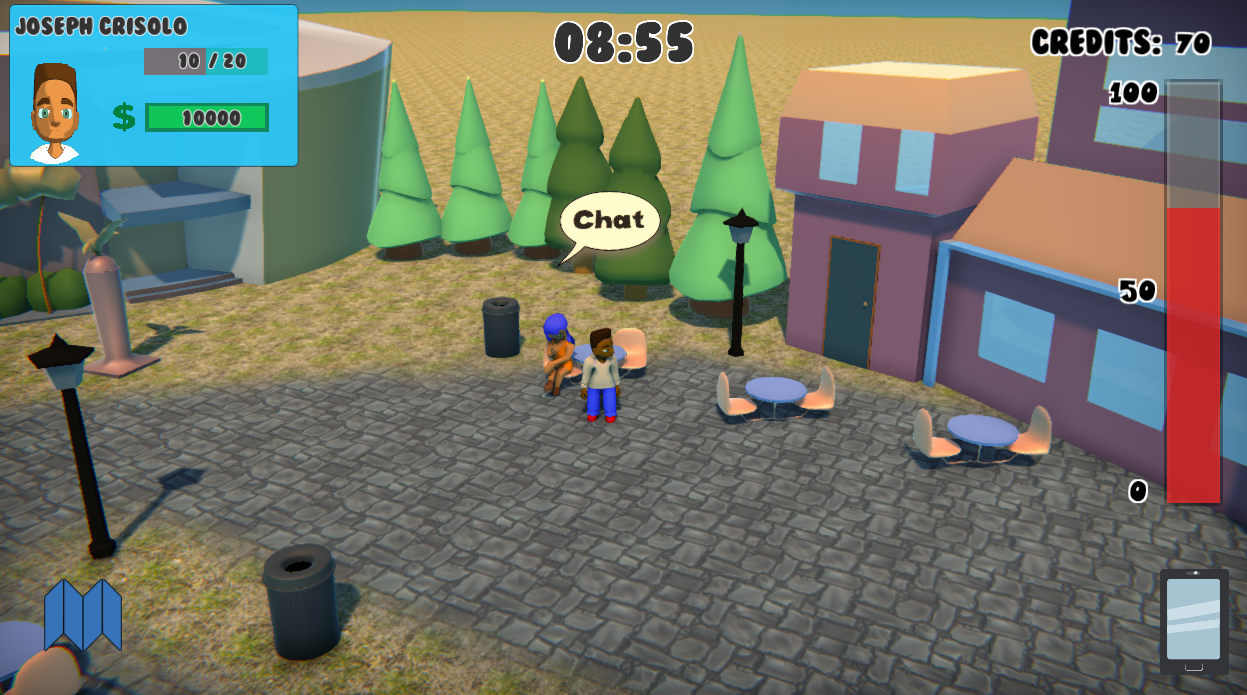 [Speaker Notes: Screen Shot of Gamplay
Talk about gameplay

Purpose
Initial First Generation Project
New Decision: Create a mobile game to simulate an interactive, explorable college campus.
Gameplay Design Overview
3D Environment & Models / 2D Sprites 
NPCs / Dialogue System
Game Progression: Timed Gameplay
Resource Management: Money, Energy (Stamina)
Complete Quests to Earn Credits
GOAL: At end of time limit, calculate final score based on Money left and Credits earned]
Game Design & Development:
Level Design 
&3D Visual Asset Management
[Speaker Notes: List All Art models / animations / images
Boast about what has been done in this game
3D Visual Asset Management

Newly introduced features may cause old levels to become obsolete, so the levels developed early on may be repeatedly developed and discarded. Because of the dynamic environment of game development, the design of early levels may also change over time. It is not uncommon to spend upwards of twelve months on one level of a game developed over the course of three years. Later levels can be developed much more quickly as the feature set is more complete and the game vision is clearer and more stable.



Type of Art?
Separate titels]
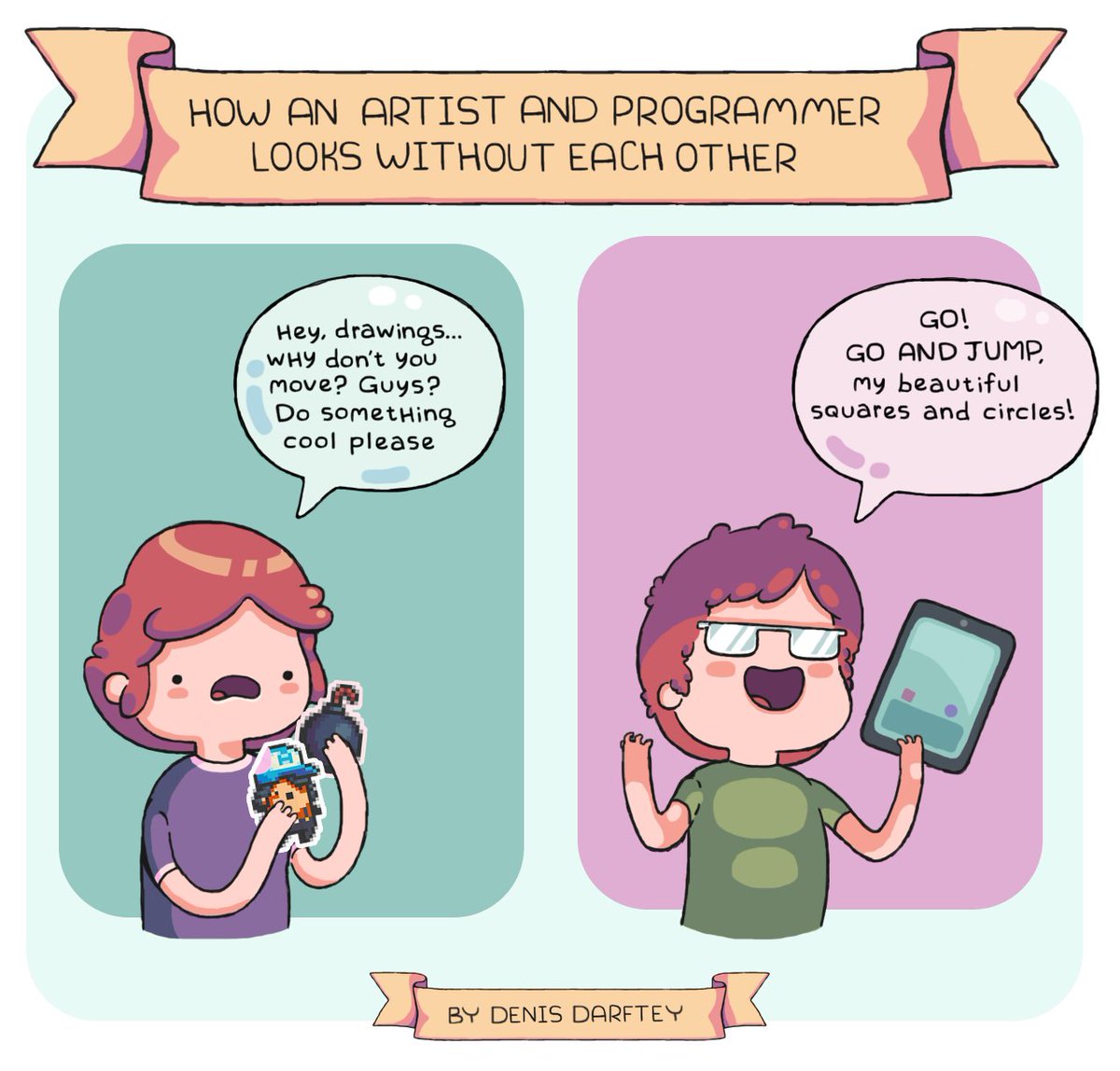 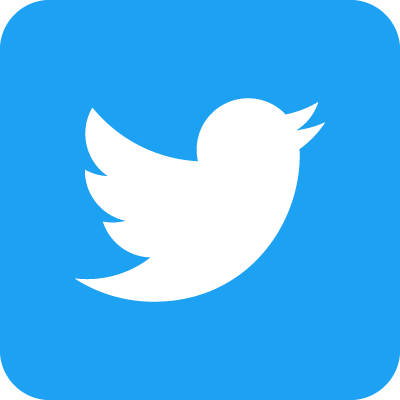 @darftey
[Speaker Notes: Transition?
	Work close with art team
URL source link]
Art
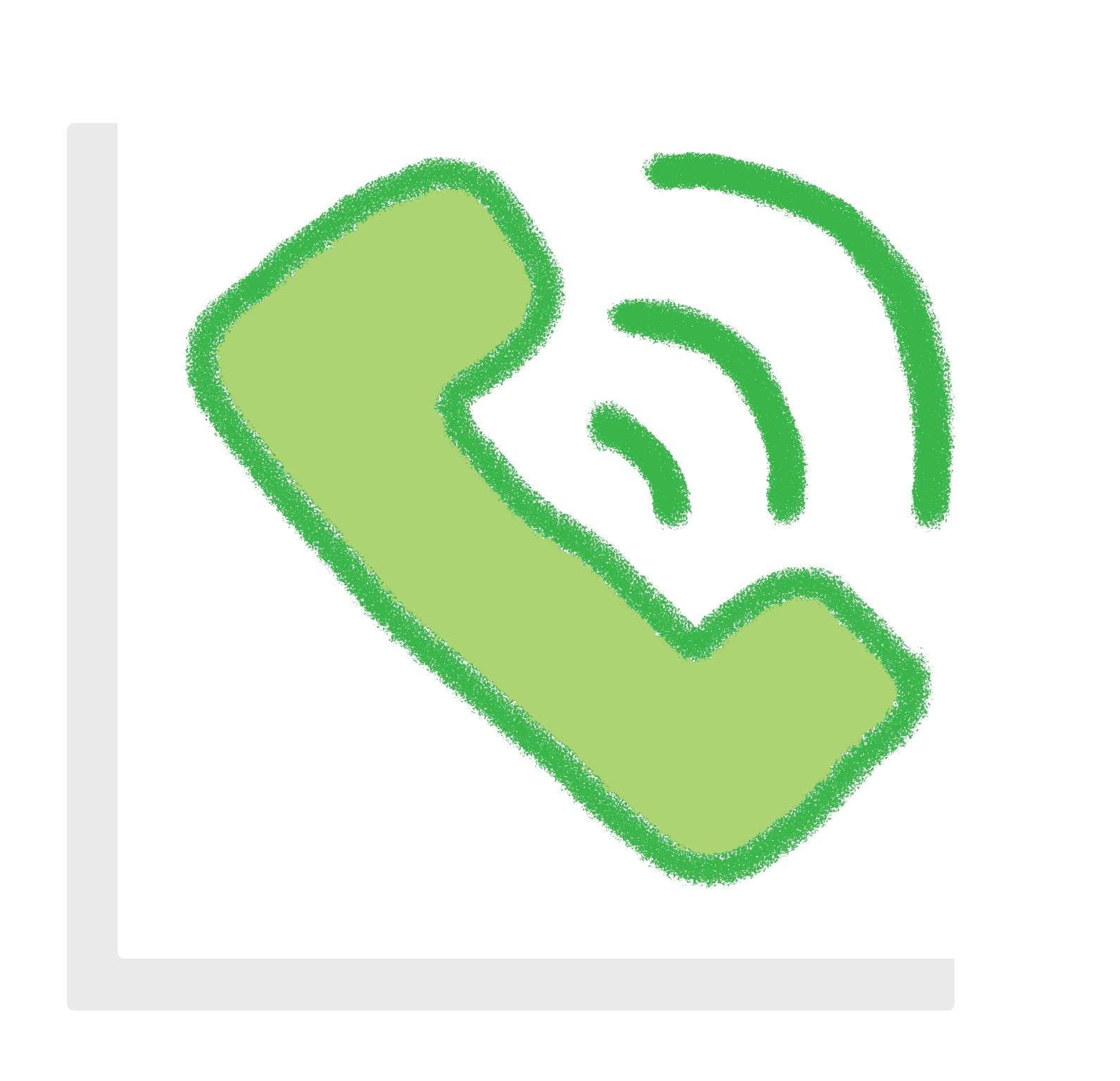 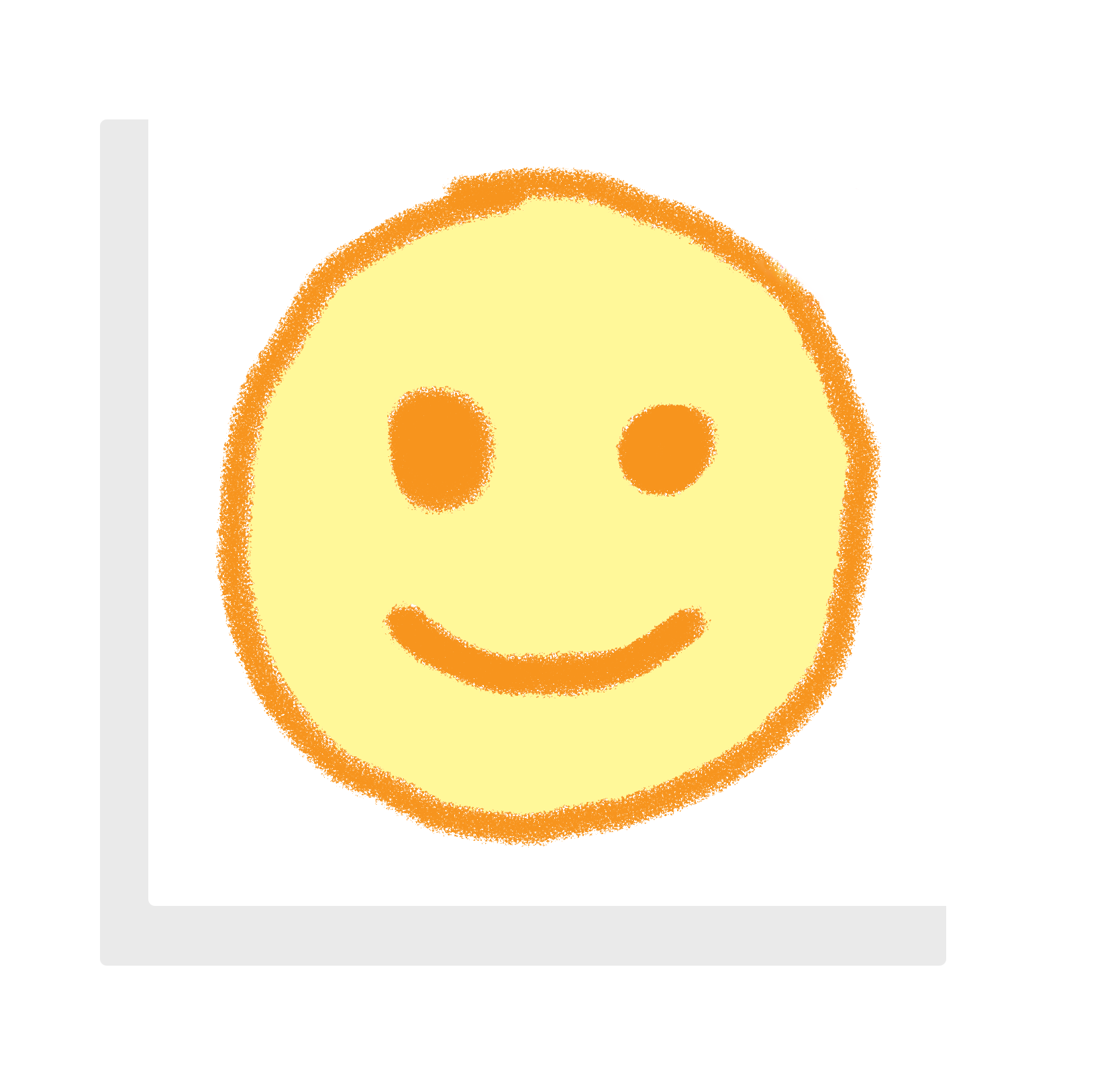 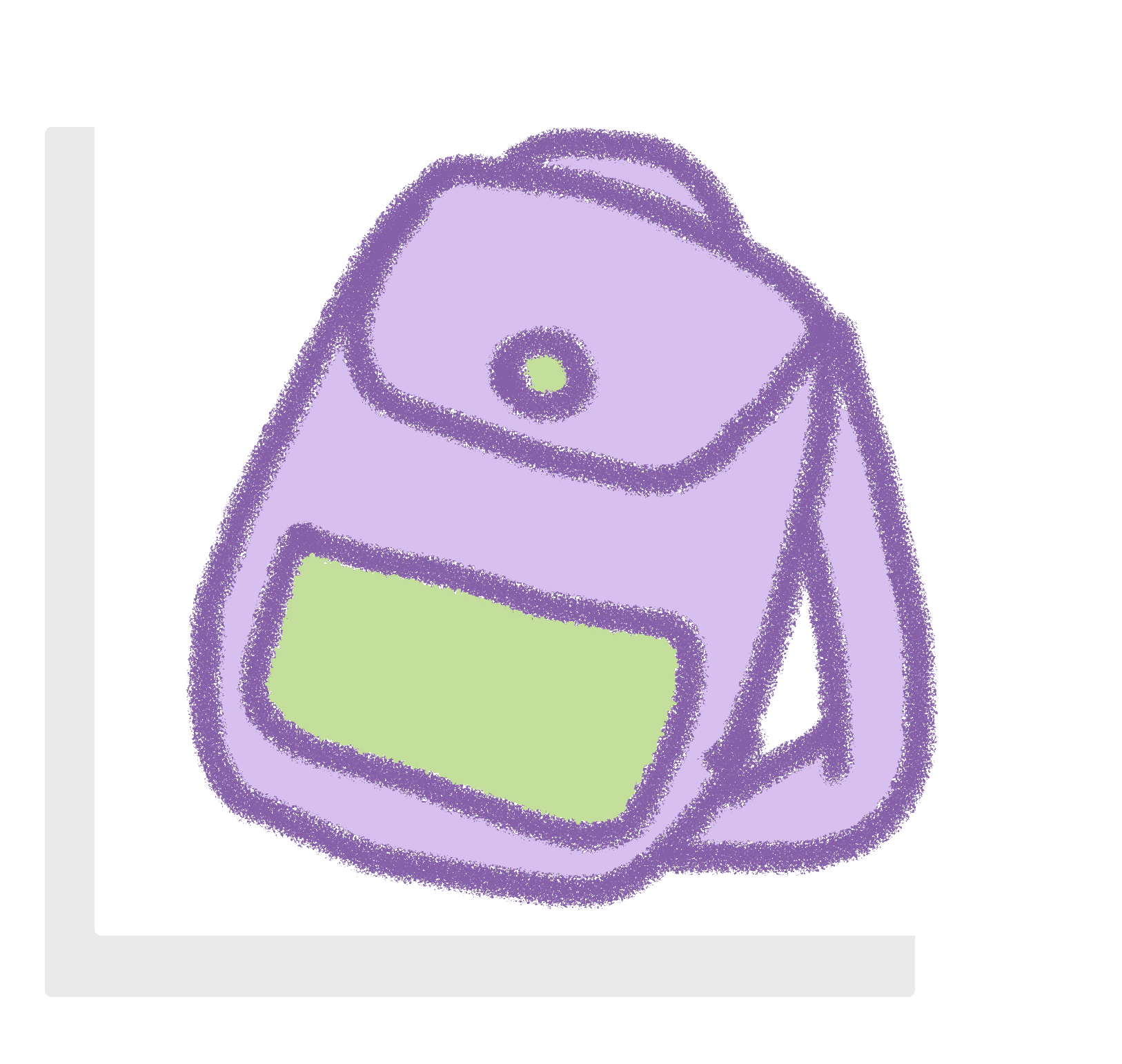 Cartoon-style
Simple and colorful
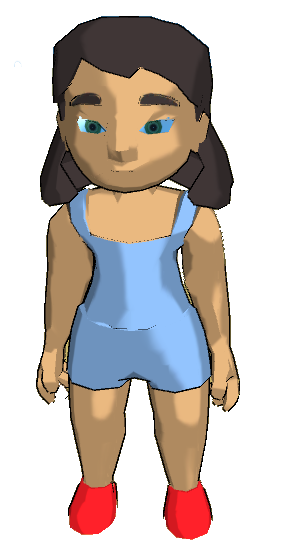 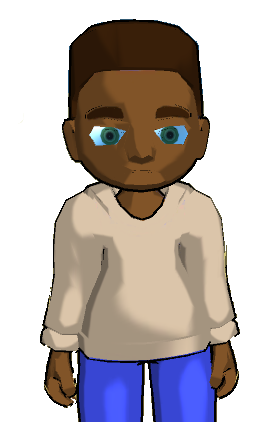 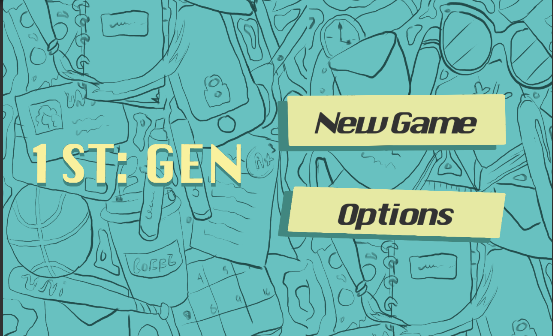 [Speaker Notes: Game Design Mood / Art style
Why game designed this way artistically?
Game Design team decided to pursue this art style because we thought it would be more appealing to our target audience.
Add environment images]
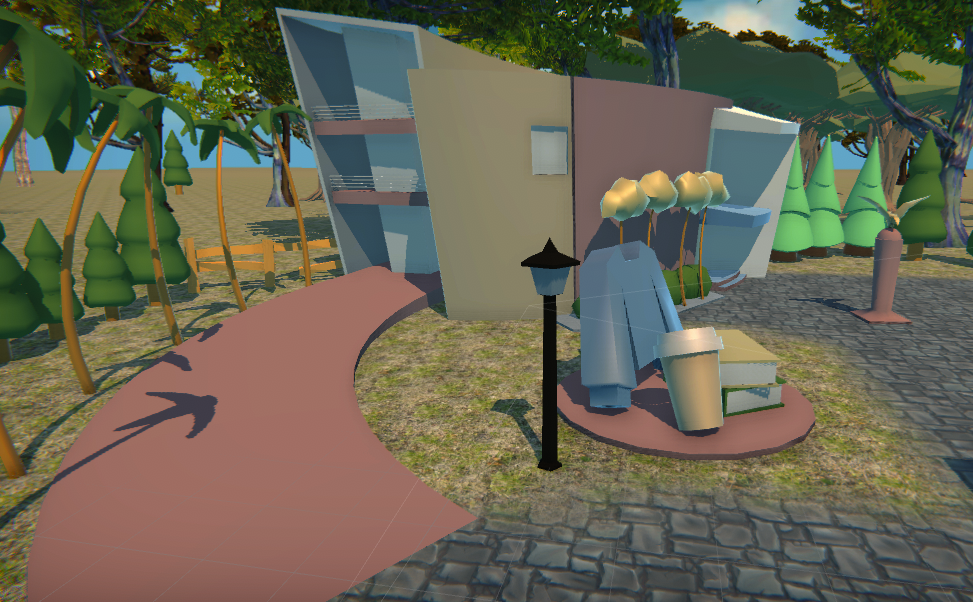 Asset Production
3D

2 -- Character Models
	Textures
	Rigs
	3 Animations
11 -- Campus Buildings
1 -- Art Hallway
1 -- Art Room
	Tables
	Chairs
	Props
	Texture
2D

Main Menu Sprites
	Buttons
Phone Menu sprites
	App icons
Dialogue
	Character Sprites
	Speech Bubbles
3D Environment
Art Building
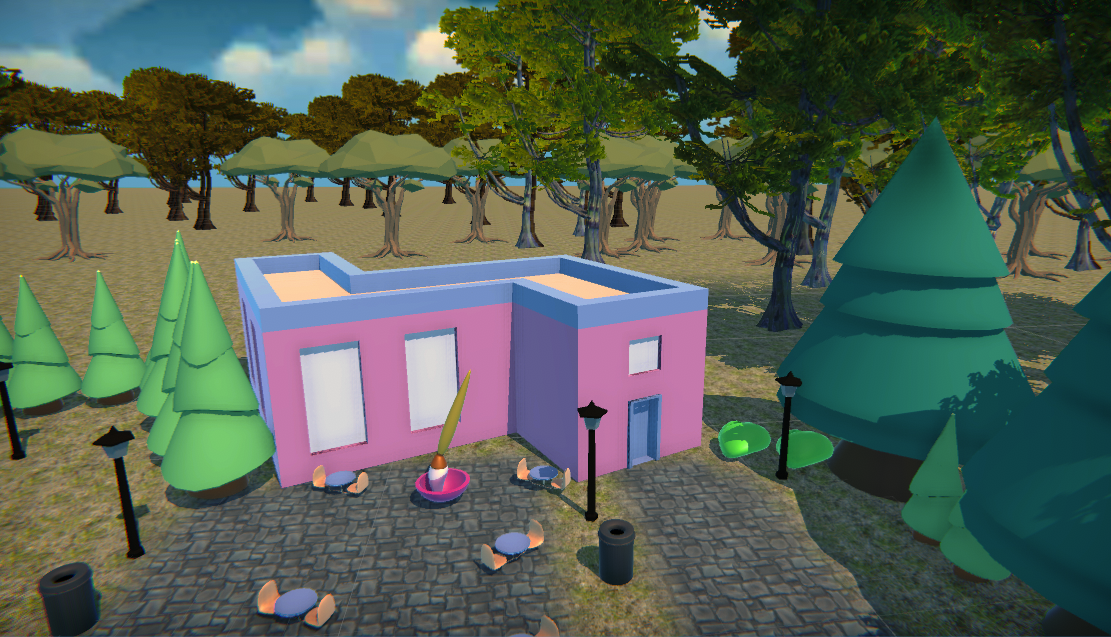 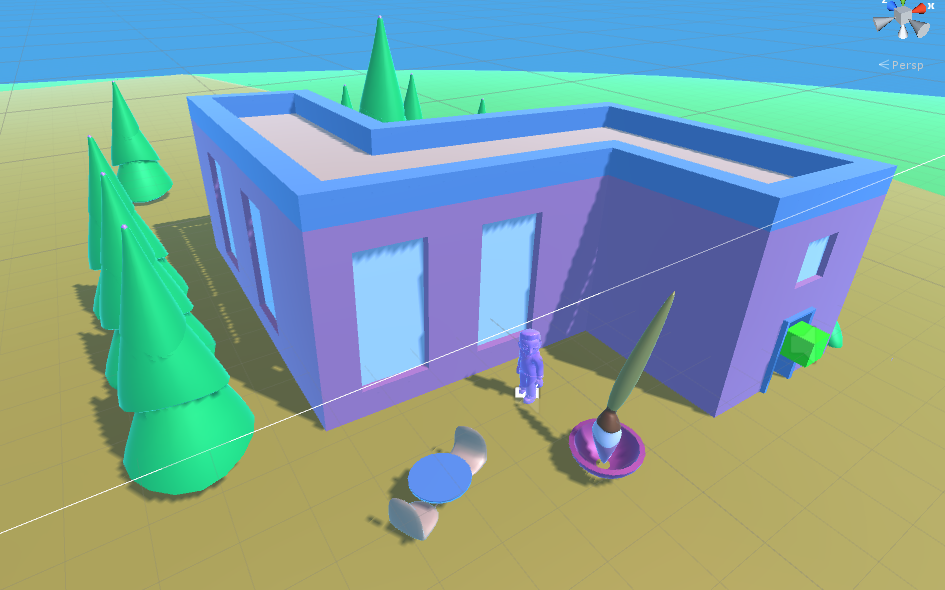 [Speaker Notes: Science Building, Music Building, Language Arts Building, History/Social Sciences, Math Building, Financial Aid Building, Library Building, Gym/Physical Education Building, Student Store, Administration Building, Student Health Building]
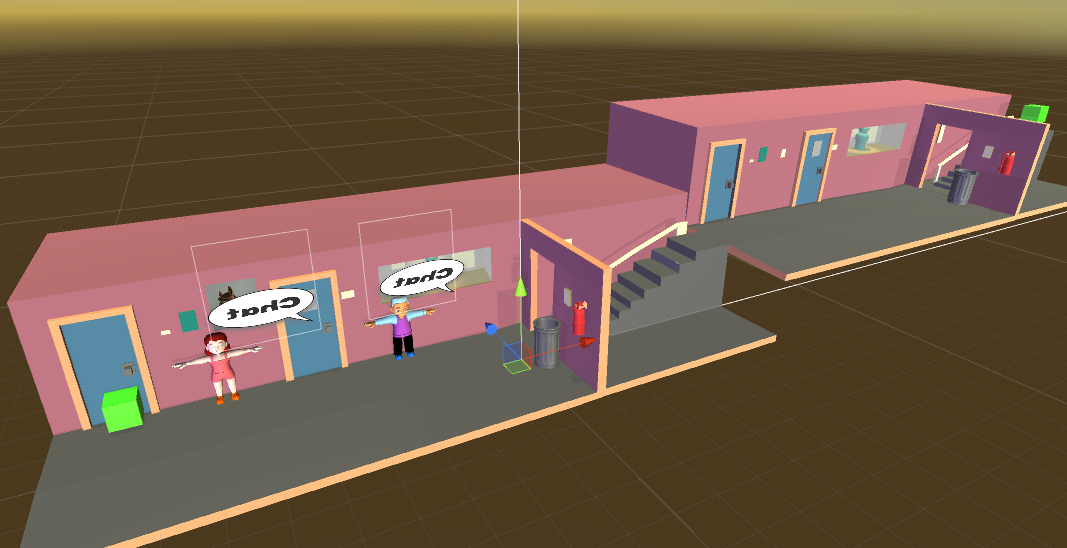 3D Environment
Art Hallway
[Speaker Notes: Science Building, Music Building, Language Arts Building, History/Social Sciences, Math Building, Financial Aid Building, Library Building, Gym/Physical Education Building, Student Store, Administration Building, Student Health Building]
3D Environment
Art Room
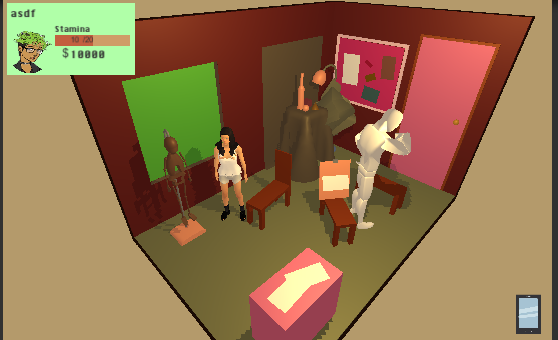 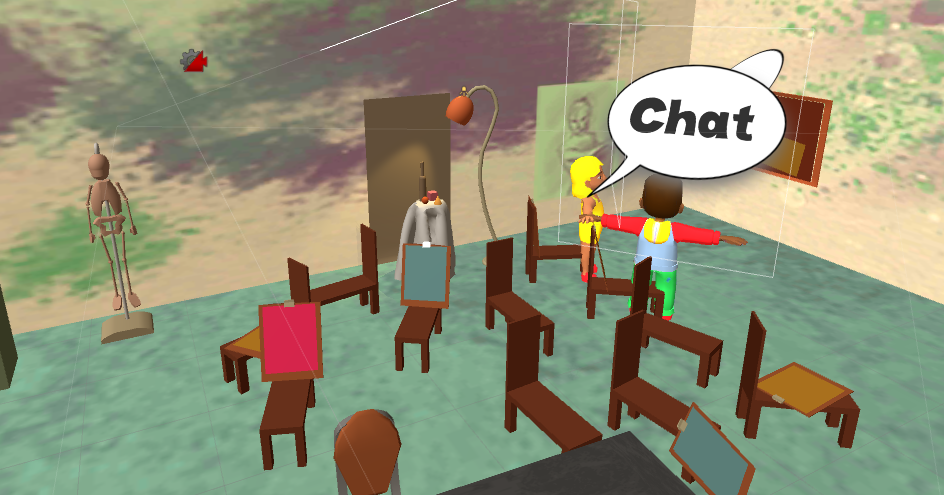 [Speaker Notes: Science Building, Music Building, Language Arts Building, History/Social Sciences, Math Building, Financial Aid Building, Library Building, Gym/Physical Education Building, Student Store, Administration Building, Student Health Building]
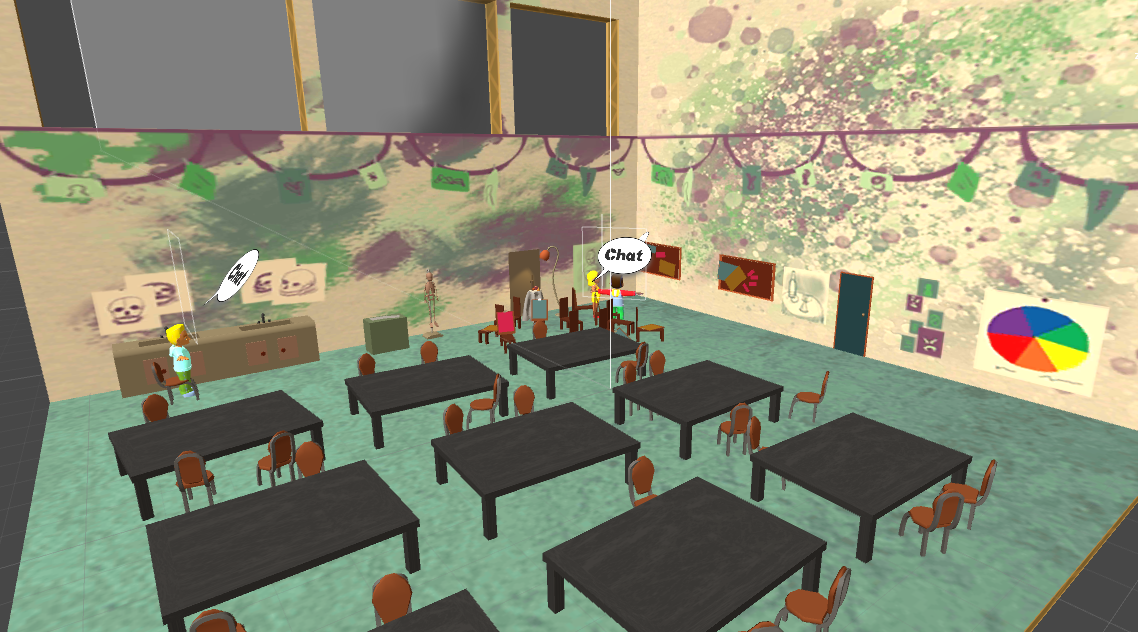 3D Environment
Art Room
[Speaker Notes: Science Building, Music Building, Language Arts Building, History/Social Sciences, Math Building, Financial Aid Building, Library Building, Gym/Physical Education Building, Student Store, Administration Building, Student Health Building]
3D Environment
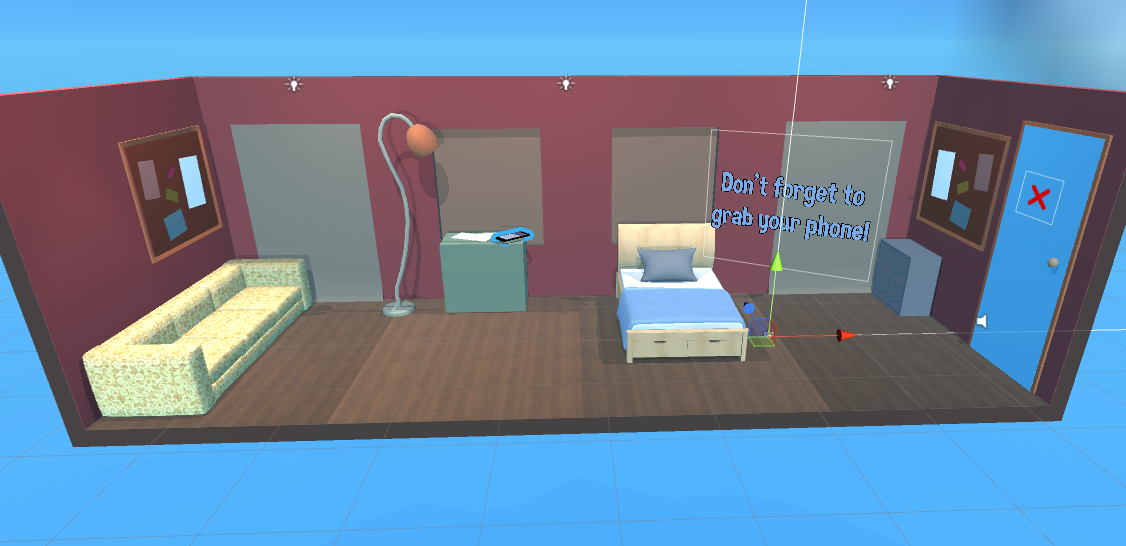 Dorm
[Speaker Notes: Science Building, Music Building, Language Arts Building, History/Social Sciences, Math Building, Financial Aid Building, Library Building, Gym/Physical Education Building, Student Store, Administration Building, Student Health Building]
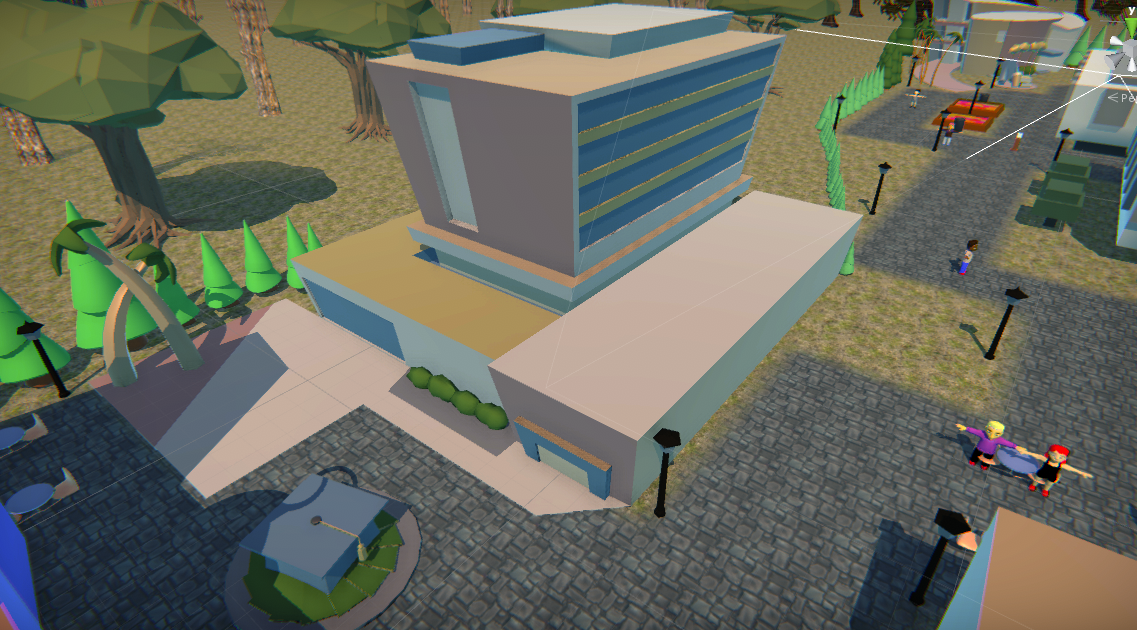 Campus Buildings
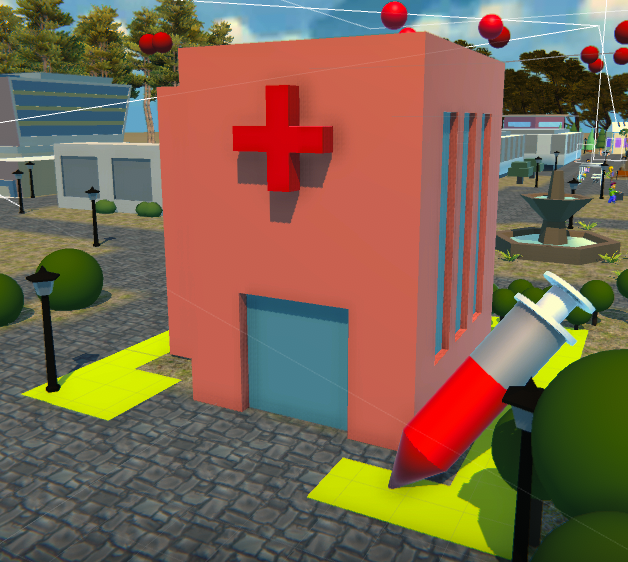 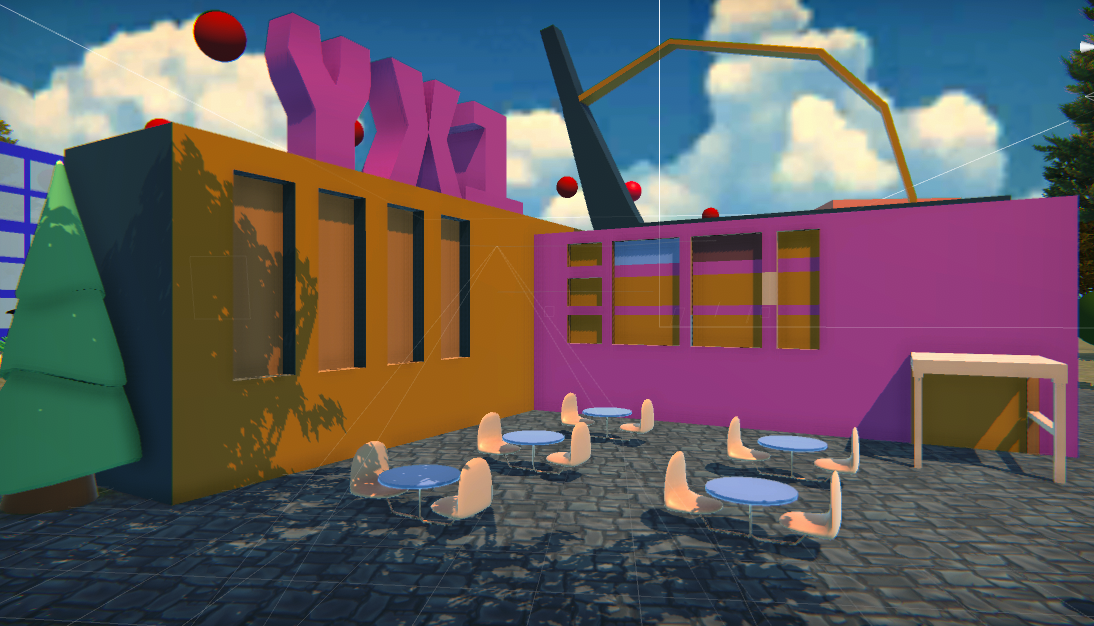 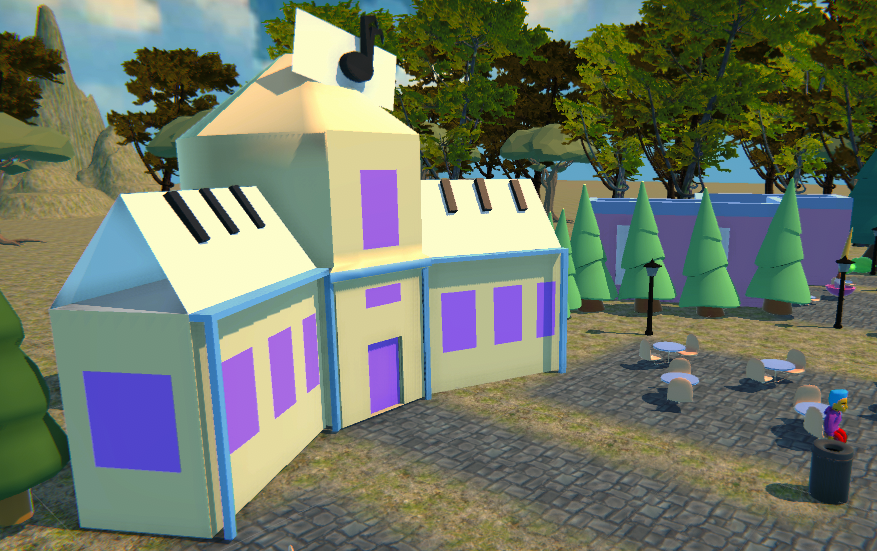 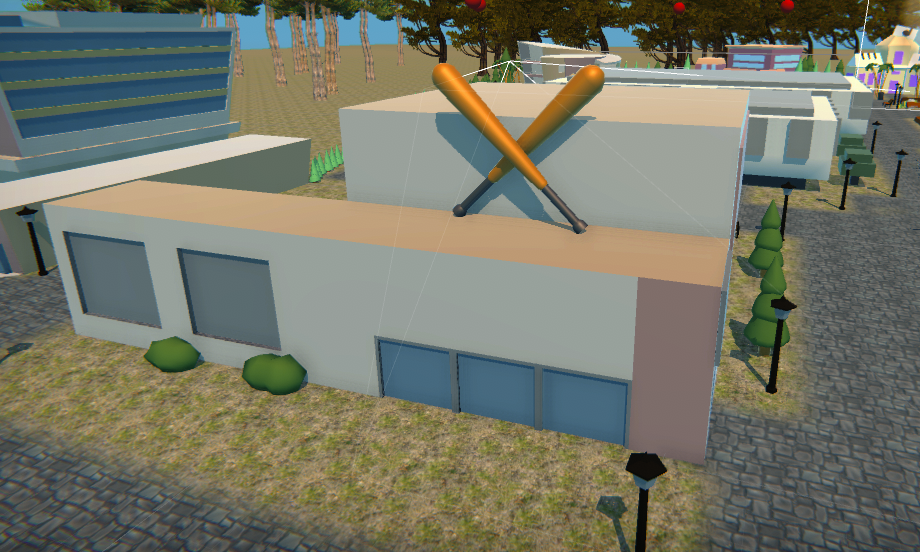 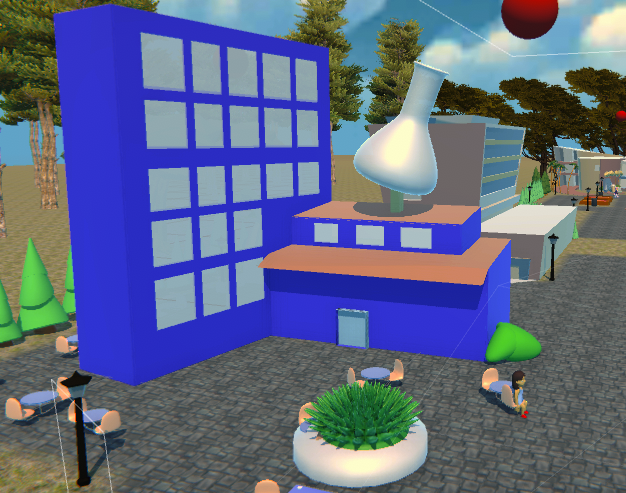 Campus Buildings
Game Design & Development:
Non-Player Character (NPC) Management
[Speaker Notes: Game View]
What is NPC?
What is NPC and how is it controlled?
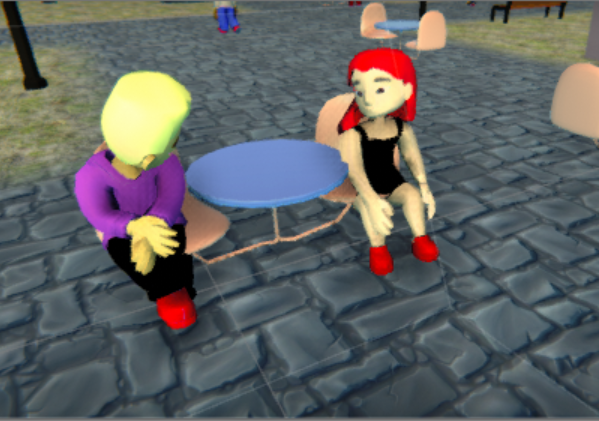 Why use of NPC?
Having NPCs makes the single player game more entertaining throughout the game.
Guides the player by giving them hint to progress the game.
Restoring Energy
Campus like Feel
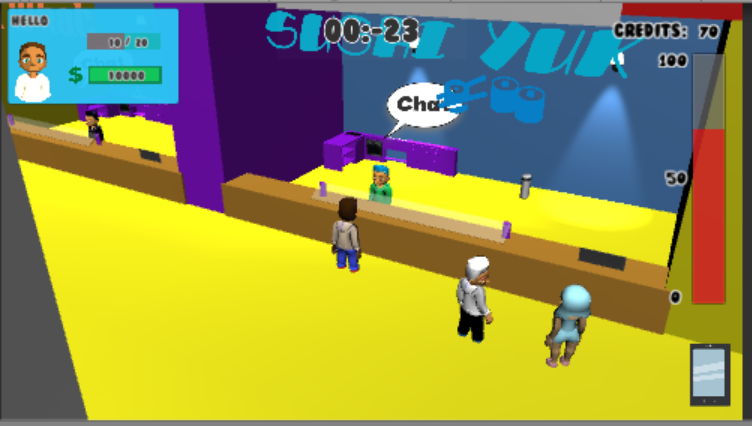 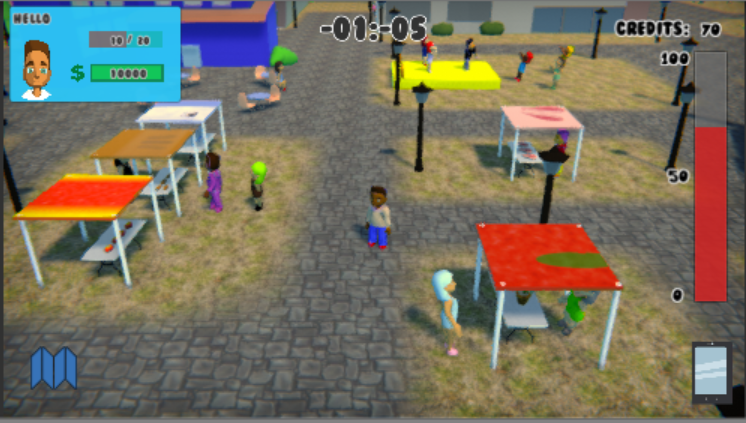 [Speaker Notes: Be more specific about bullet points
Single player game & npc interacton]
NPC Art
Cartoon 
3D model
Created over 30 different Customized NPCS
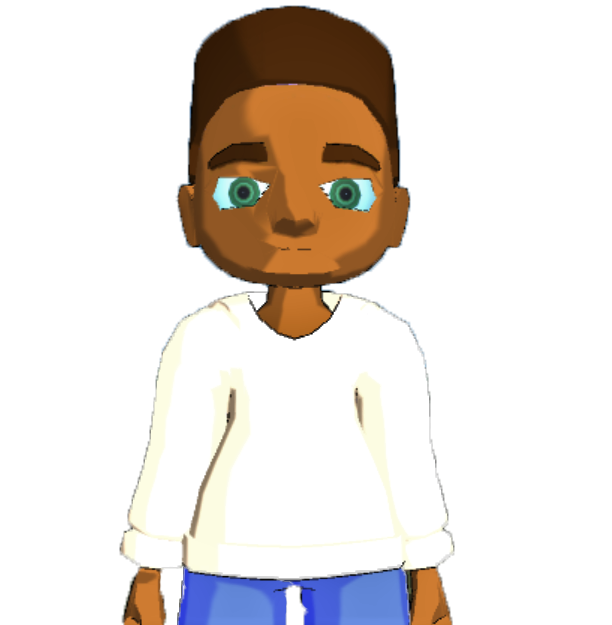 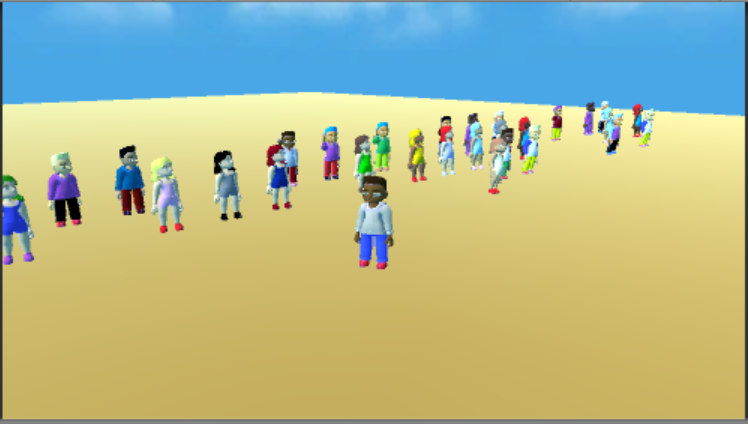 [Speaker Notes: Customized over 30 NPCs]
From Old NPCs to New NPCs
NPC PROTOTYPE
NEW NPC
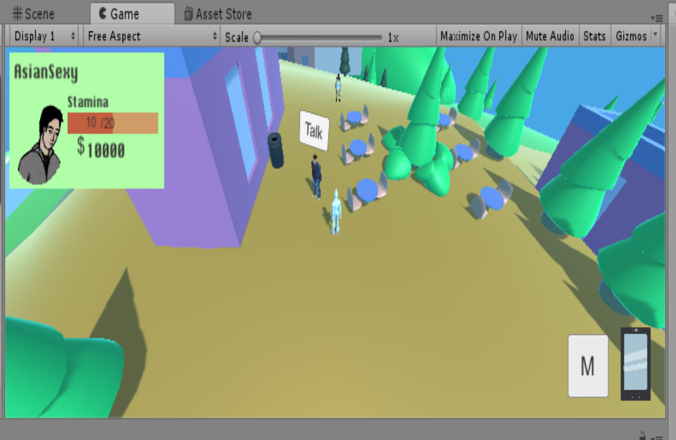 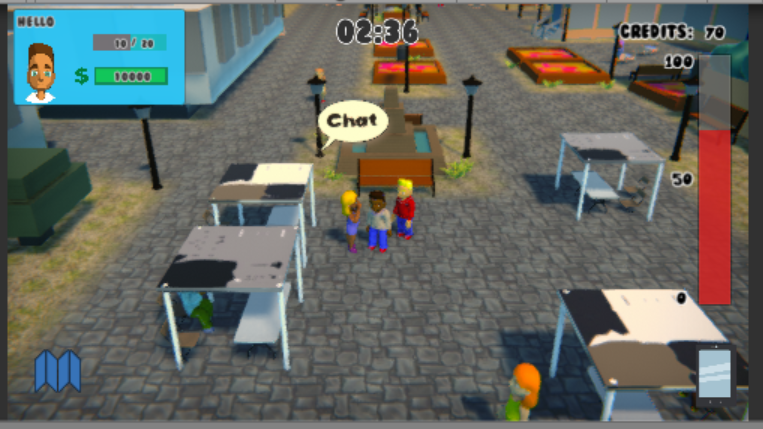 [Speaker Notes: Consistent Models
Created from scratch
Attatcheed Animations]
What we did to make NPC SMART
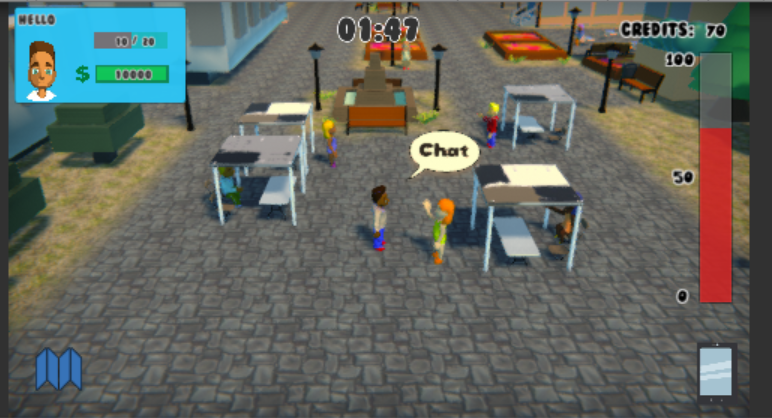 Random Spawn
Walking NPC (random/paths)
Dancing NPC
Following NPC
Reaction to player character
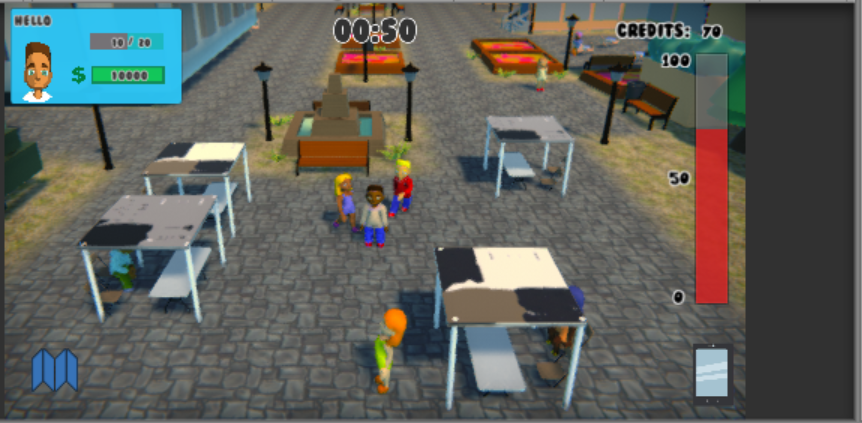 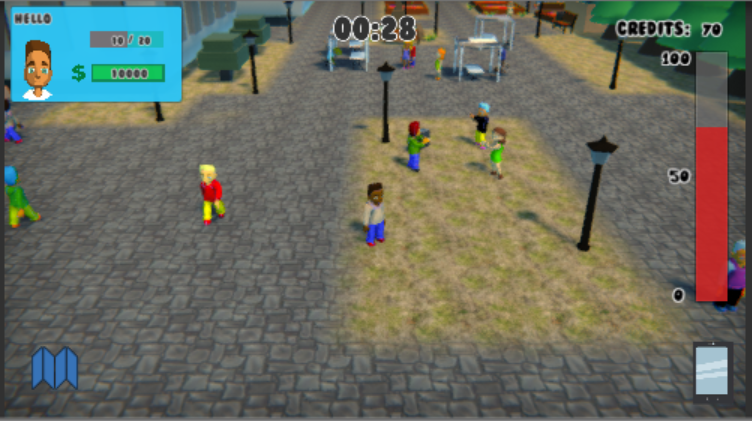 Game Design & Development:
Dialogue
&
NPC Interactions
[Speaker Notes: Player / College / NPC Stats

When does dialogue happen?
What does dialogue affect?]
Quest Dialogue
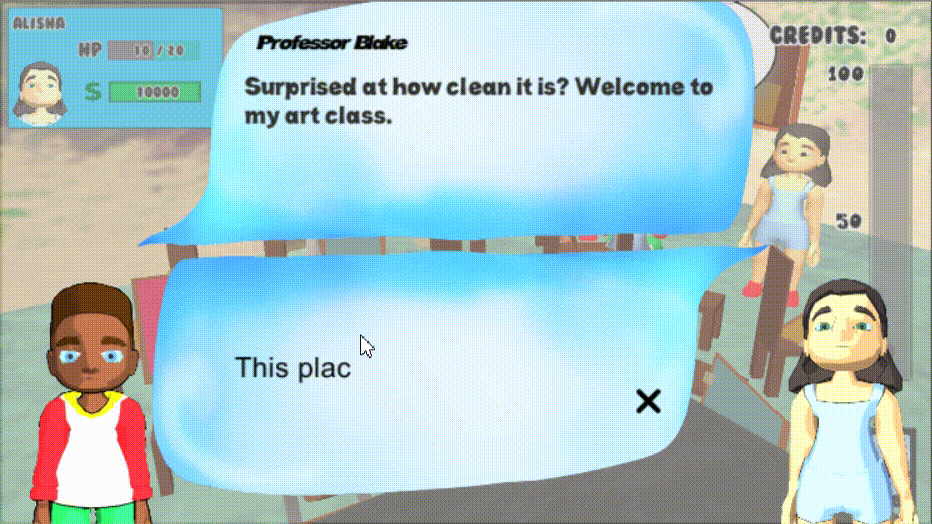 Random Dialogue
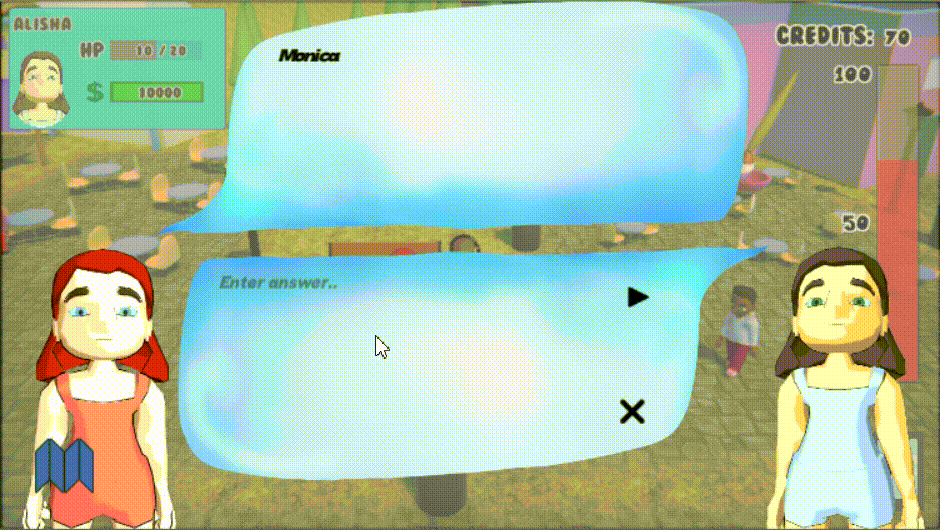 Choice Dialogue
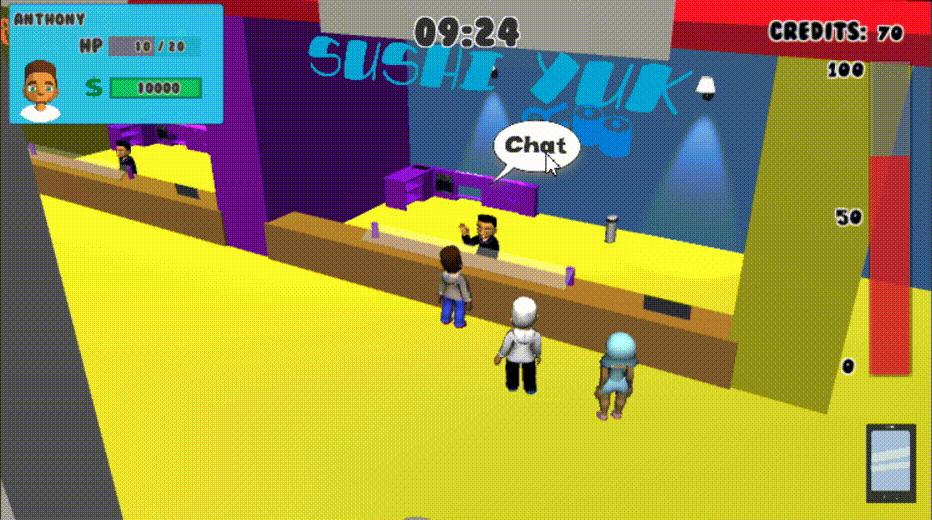 Game Design & Development:
User Interface (UI),
Heads Up Display (HUD),
&
Mini-Map
HUD
Provide basic information
Cannot clutter the screen too much
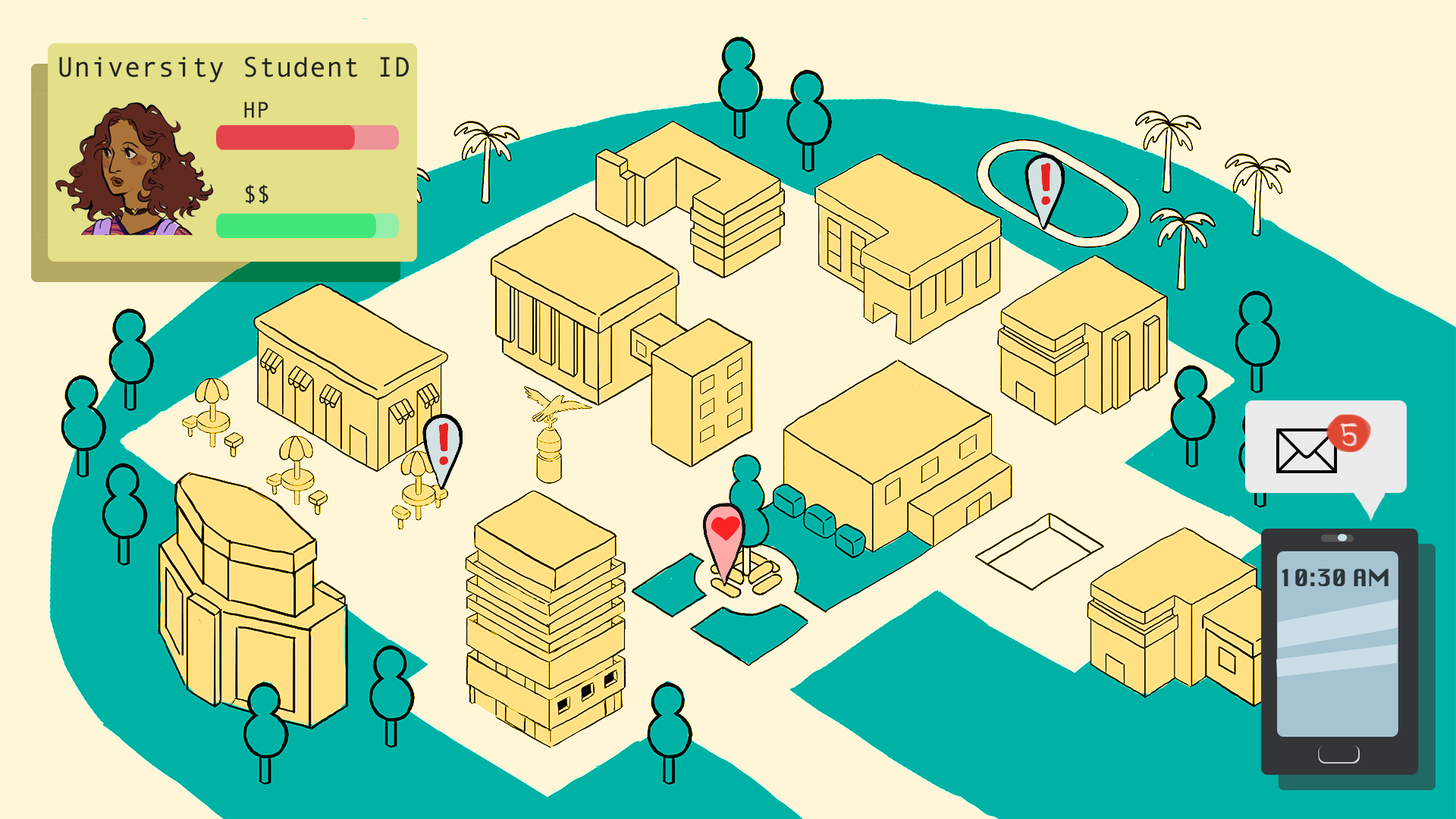 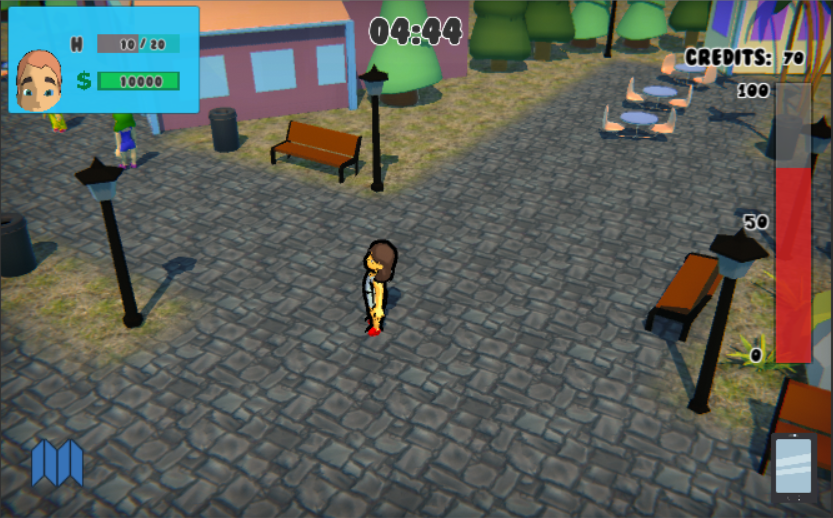 Phone Menu
Button for Phone Menu
Simple, Bold, Clear
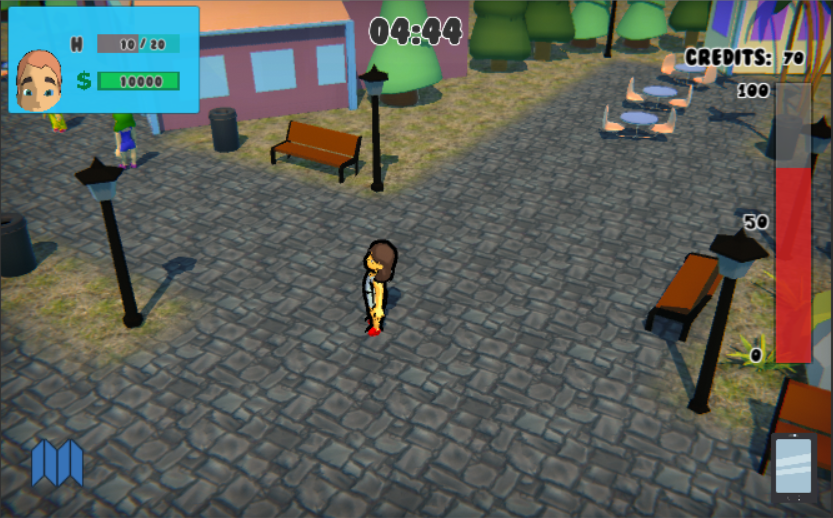 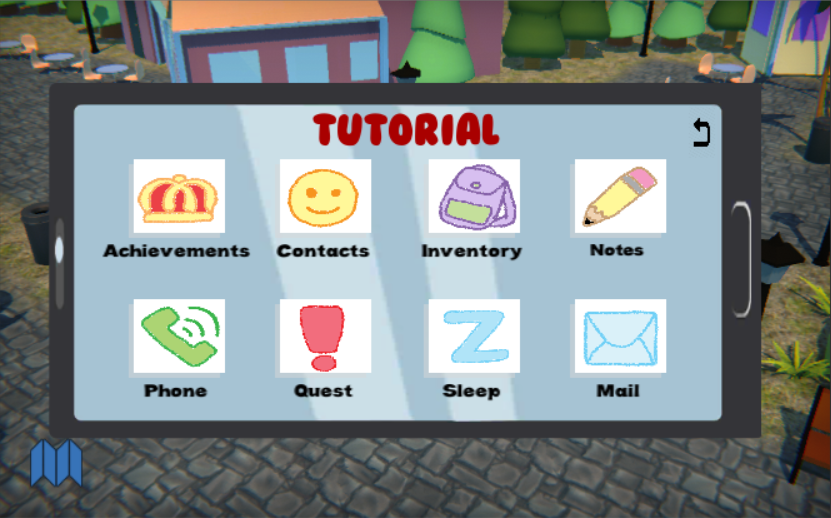 Mini-Map
Button for Mini-Map
GamePlay View
Mini Map View
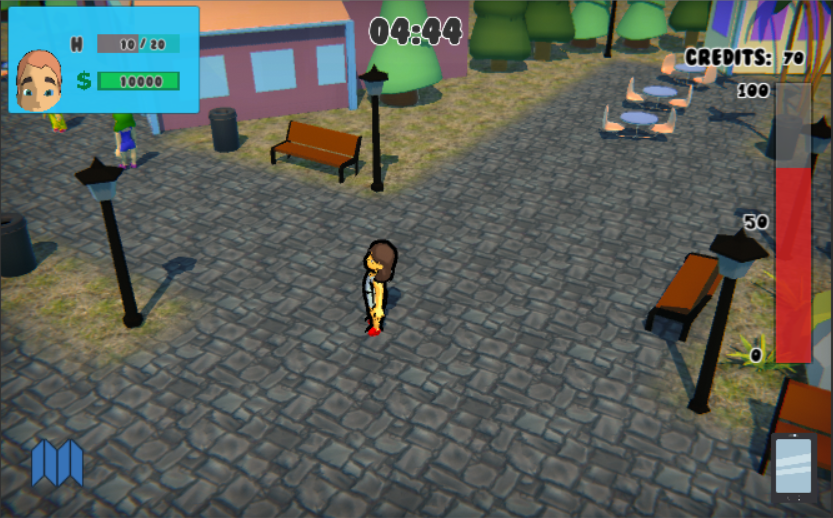 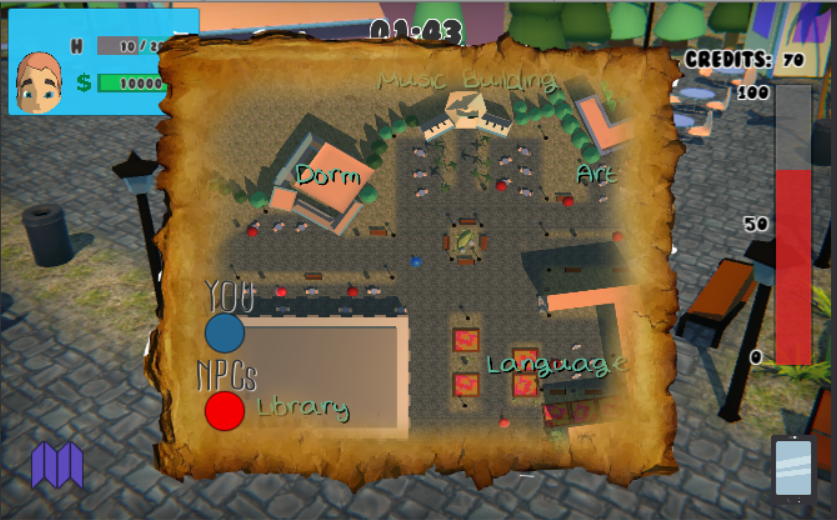 What is Mini-Map?
Why we implemented the Mini-Map?
Game Design & Development:
Audio Management
Controller
[Speaker Notes: Composing Music
What software?
Style?
Move mini-map section to Map section]
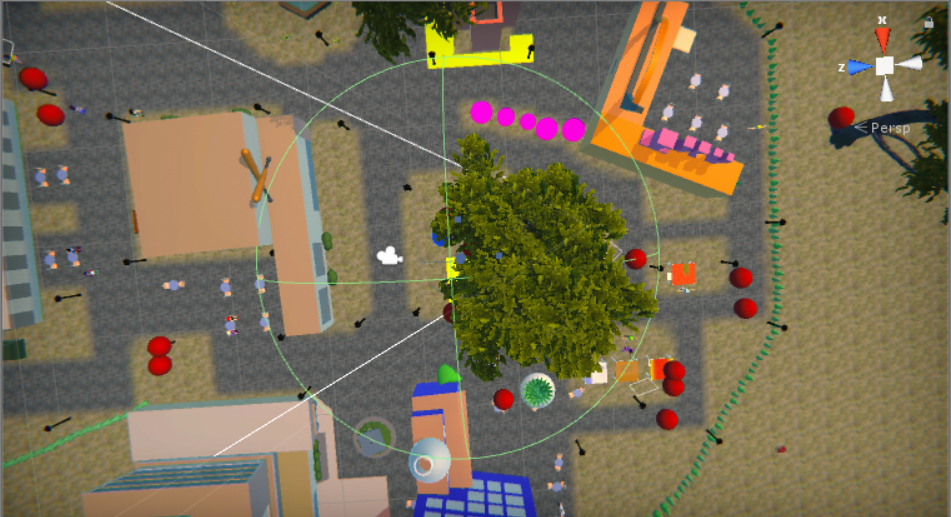 Video Games NEED 
Background Music
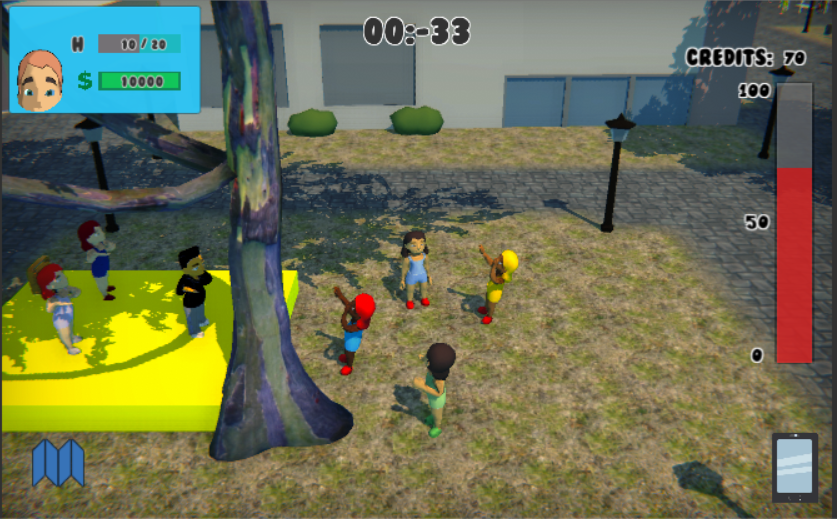 and Sound
Effects
Software Tools
Unity3D
C#
Collaborate
Maya
Animation
Modeling
Adobe Photoshop
Microsoft Paint
Music and Sound
Sibelius
Freesound.org
Team Communication
Slack
Discord
Google Docs
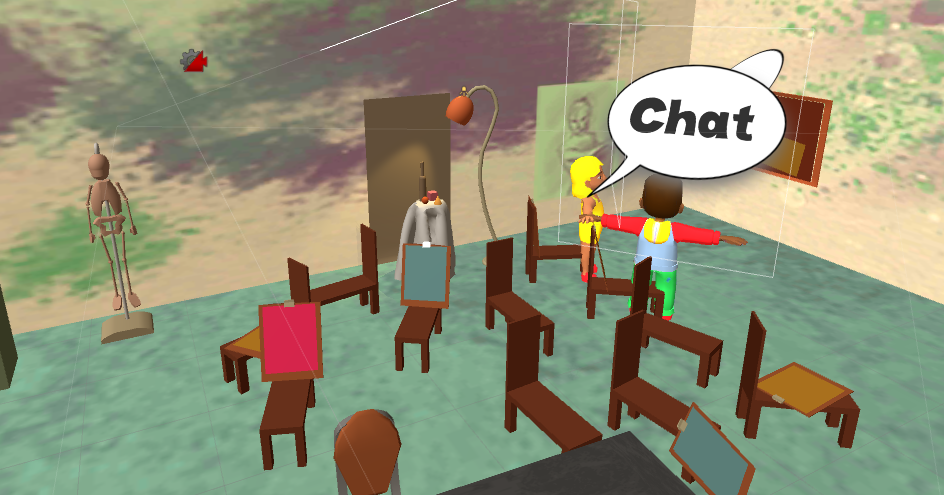 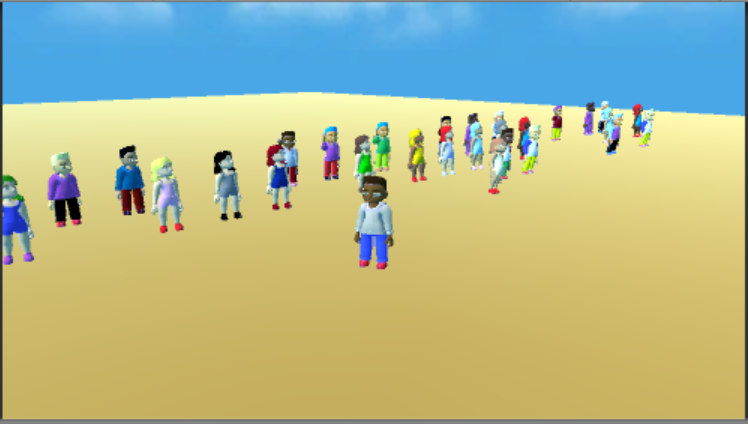 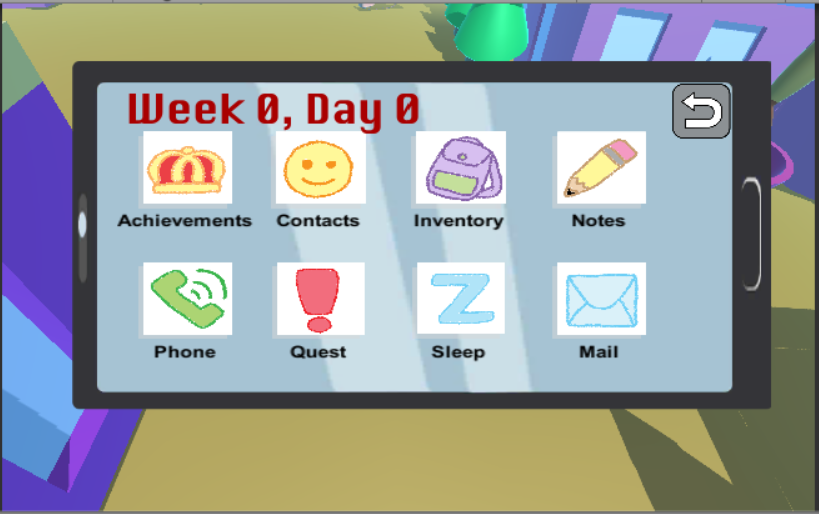 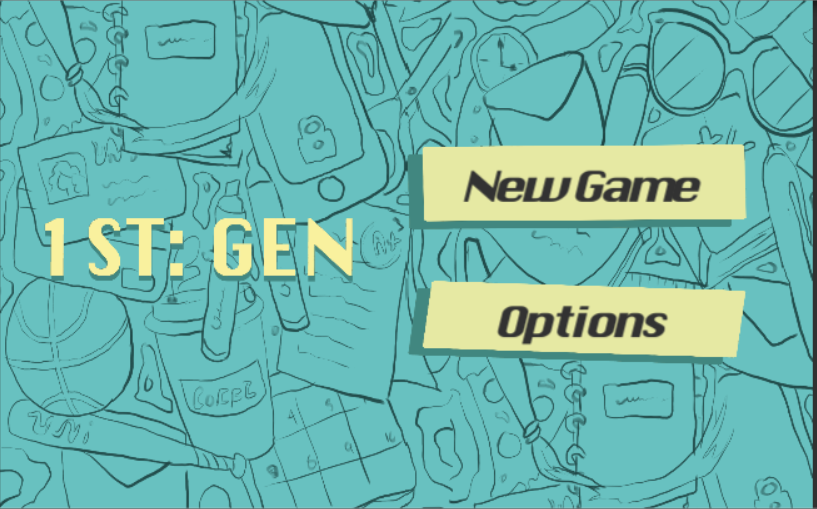 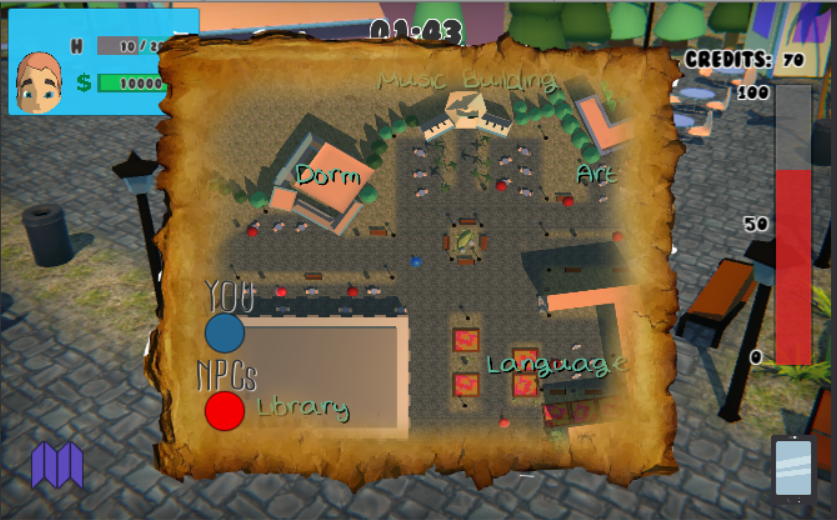 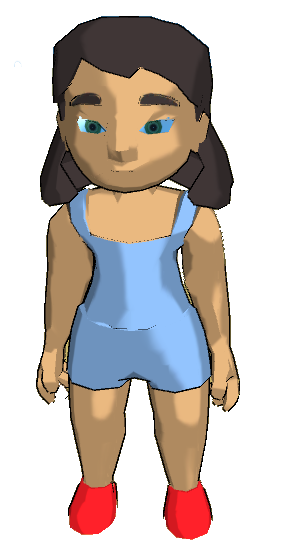 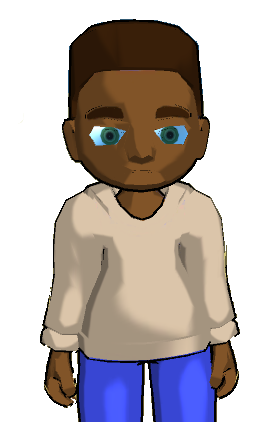 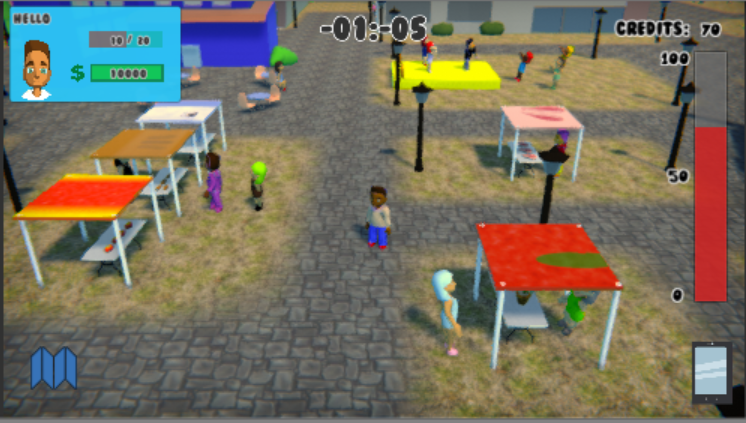 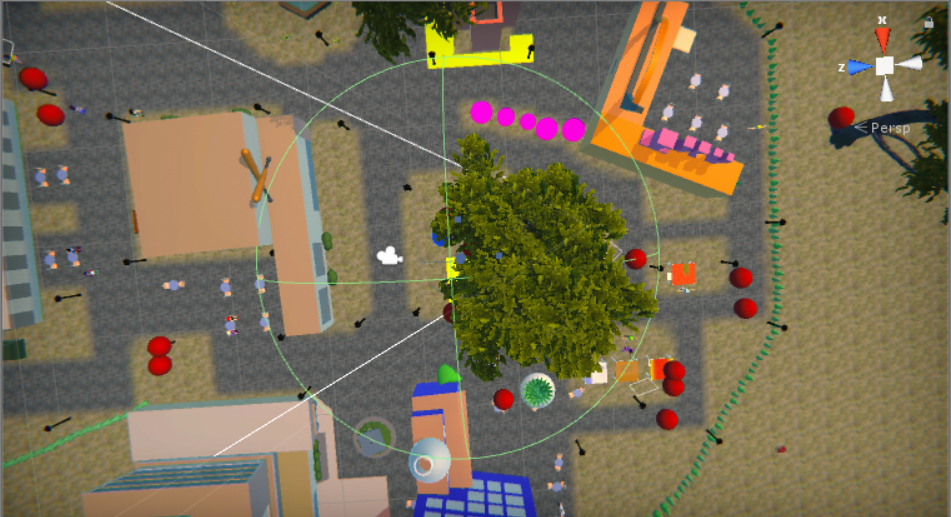 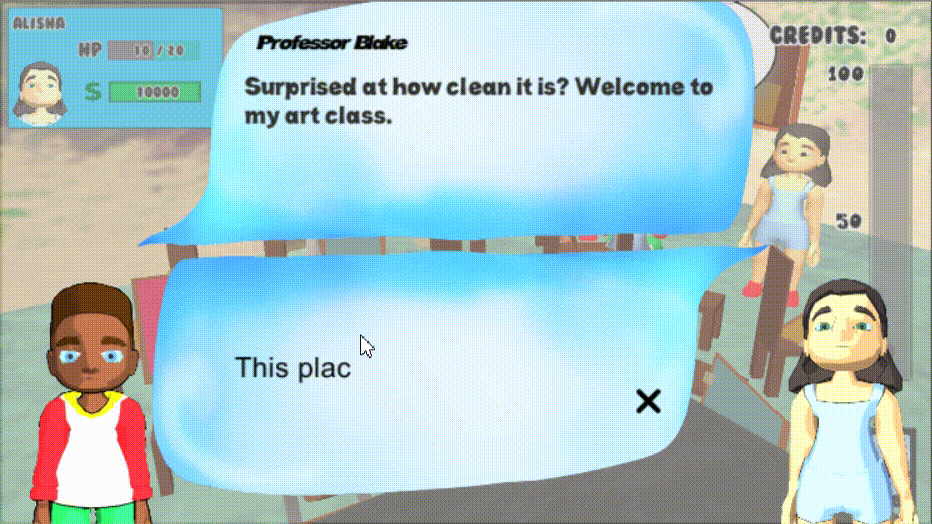 Game Demo Here
[Speaker Notes: Intended for mobile devices but for demonstration purposes Unity allows the game to be downloaded onto different platforms
Tapping works the same way as clicking]